Координаты середины отрезка
Презентацию подготовила:Воробьёва Марина, ученица 10А класса МБОУ СШ №1г. Архангельск Архангельской области
Руководитель: Куприянович Марина Олеговна, 
учитель математики высшей квалификационной категории 
МБОУ СШ № 1 г. Архангельска Архангельской области,
 2016г.
Координаты середины отрезка с концами А1(x1;y1;z1) и А2(x2;y2;z2) вычисляются по формулам:


                                                                                     .
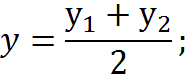 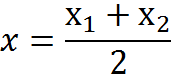 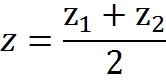 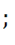 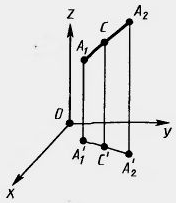 Задача №9
Докажите, что четырехугольник ABCD с вершинами в точках А(1;3;2), В(0;2;4), C(1;1;4), D(2;2;2) является параллелограммом
Дано:
ABCD – четырехугольникА(1;3;2)В(0;2;4) C(1;1;4) D(2;2;2)
Доказать:ABCD – параллелограмм
Решение:
Библиография:
Геометрия. 10-11 классы: учеб. для общеобразоват. учреждений: базовый и профильный уровни / А.В.Погорелов. – 9-е изд. – М. : Просвещение, 2009. – 175 с. : ил.